Succession in Ecosystems
What is ecological succession?
What is a pioneer species?
What is the difference between primary and secondary succession?
Succession-
a series of changes in a community in which new populations of organisms gradually replace existing ones
Primary succession-
colonization of new sites by communities of organisms – takes place on bare rock
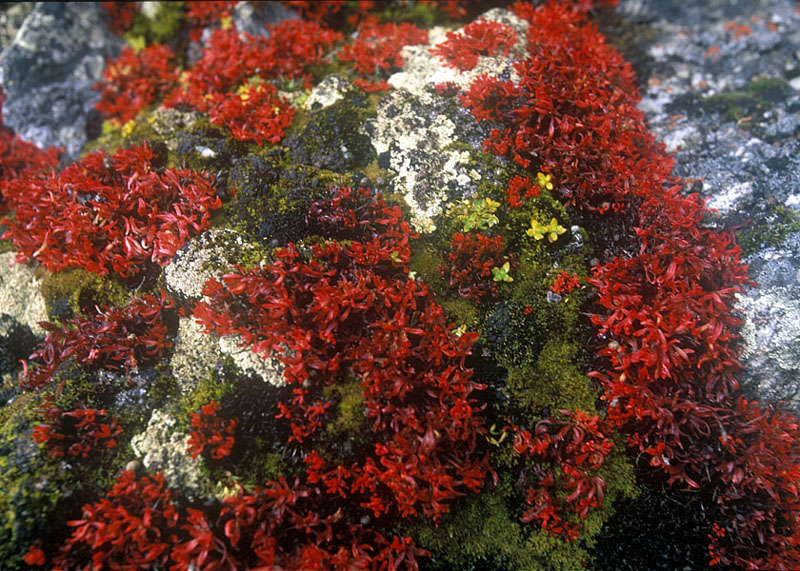 Primary succession-
New bare rock comes from 2 sources: 
1. volcanic lava flow cools and forms rock
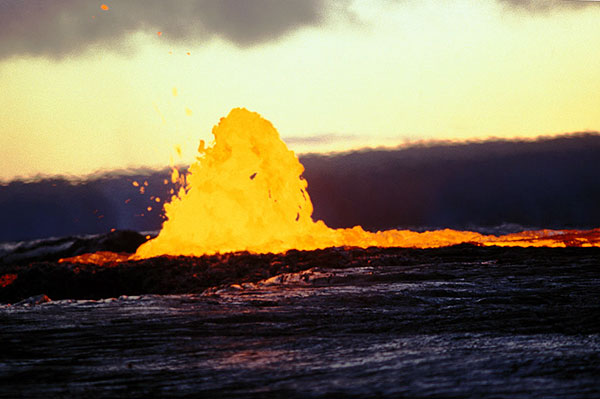 Primary succession-
New bare rock comes from 2 sources: 
2. Glaciers retreat and expose rock
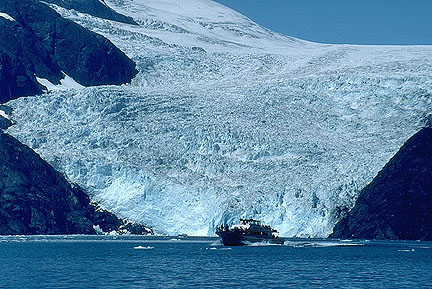 Pioneer organisms-
the first organisms to colonize a new site 
Ex: lichens are the first to colonize lava rocks
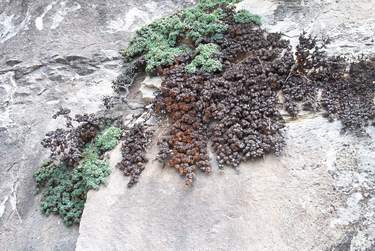 Primary Succession-
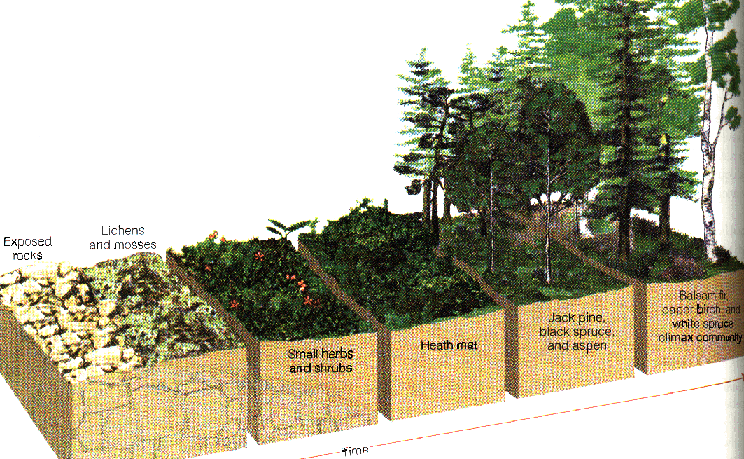 Rock
Climax community-
a stable, mature community that undergoes little or no succession
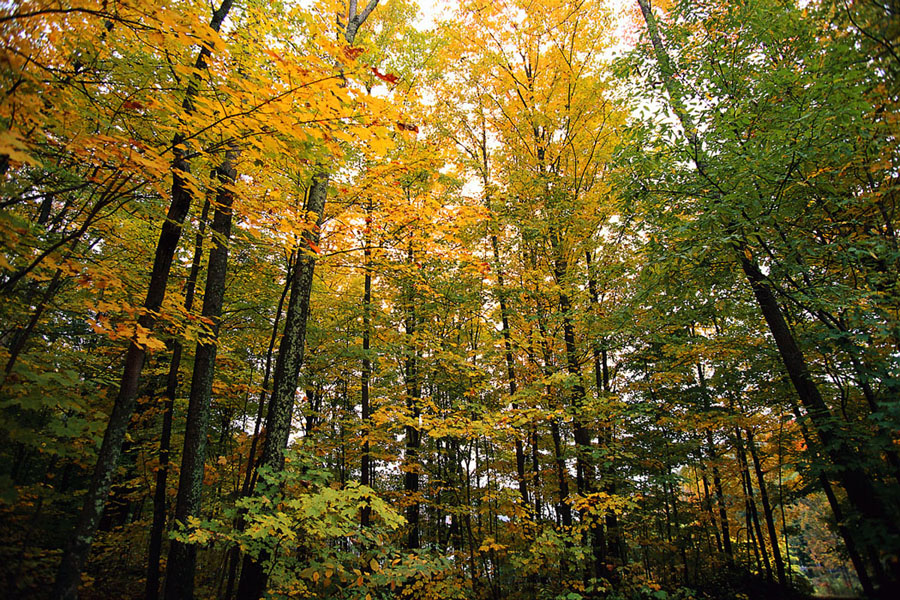 Climax community-
Ex: In most of georgia, the climax community would be a deciduous oak–hickory forest
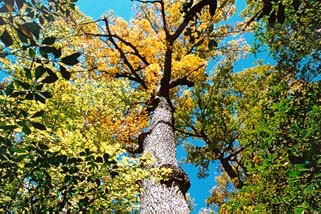 Primary succession-
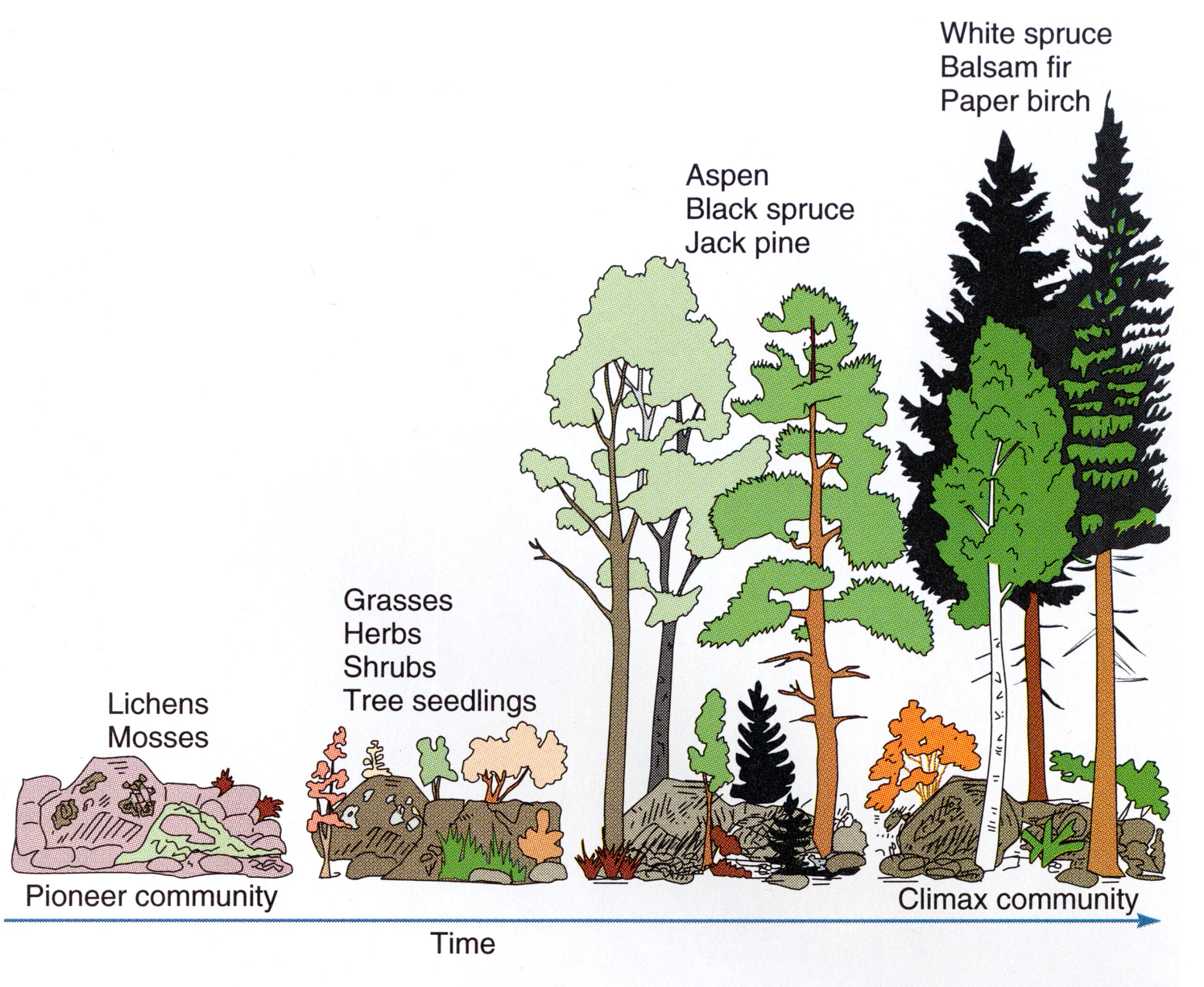 Secondary succession-
sequence of community changes that takes place when a community is disrupted by natural disaster or human actions – takes place on existing soil
Secondary succession-
Ex:  
 A fire levels portions of a forest
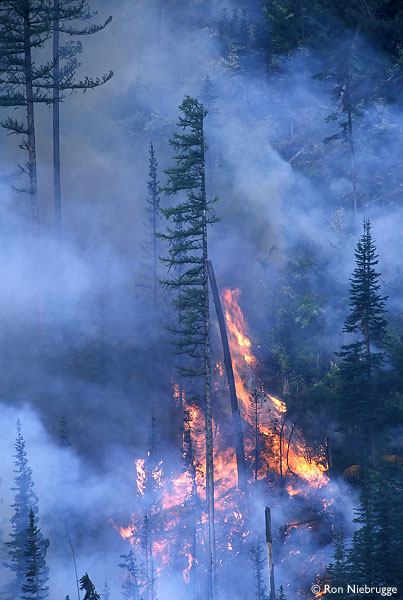 Secondary succession-
Ex:  
A farmer plows his field
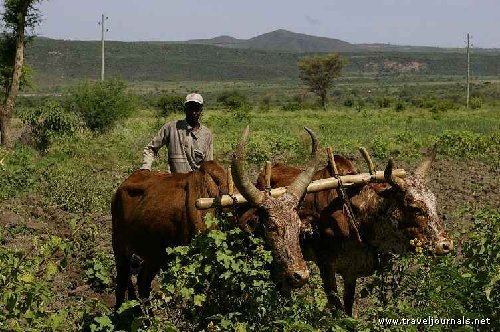 Secondary succession-
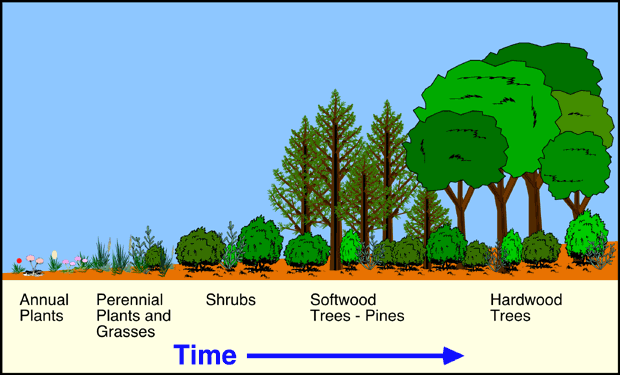 Secondary succession-
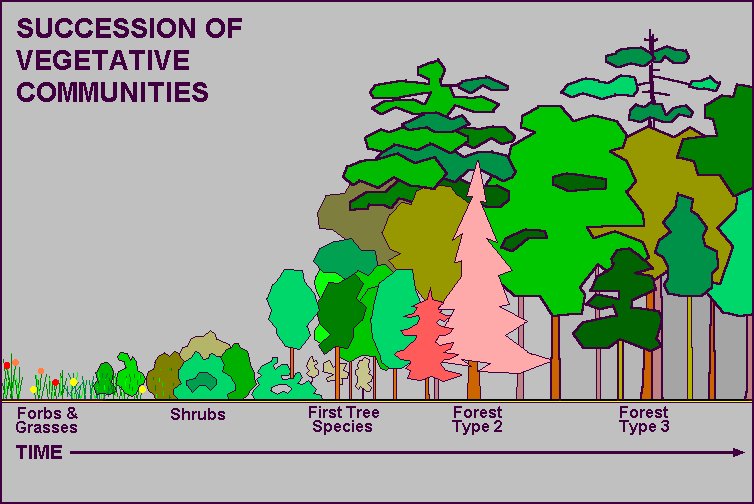 Create a Venn Diagram comparing & contrasting primary and secondary succession.
Both (3)
Secondary    
        (4)
Primary (4)
The following words or phrases MUST be included in your Venn Diagram
Abandoned farmland
Reaches a climax community
Cooled lava
Happens slower
Begins on existing soil
Forest fire
Has pioneer species
Shows changes in the ecosystem
Begins on bare rock
Abandoned parking lot
Happens faster